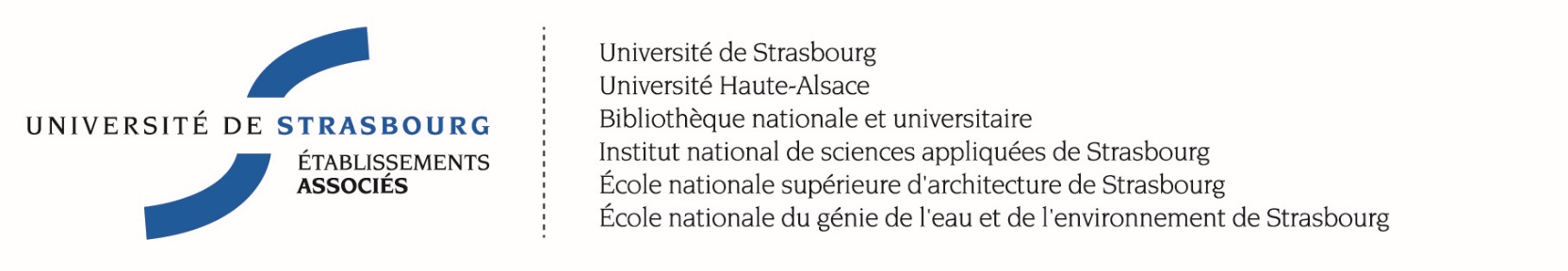 Numistral: an Infrastructure for the Discoverability of Digital Collections
Frédéric Blin
Director for Heritage Collections, Preservation and Digitisation
National and University Library (BNU) Strasbourg (France)
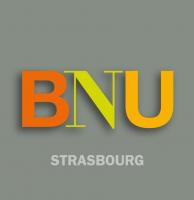 1
F. Blin, LIBER Forum for Digital Cultural Heritage
LIBER Conference 2016, Helsinki, 29.06.2016
The BNU and Numistral in short
BNU: main French academic library (4M items, 1/3 “heritage”)
Partner of the Alsatian academic cooperation
National role (Programme BSN: Scientific Digital Library) and ambitions
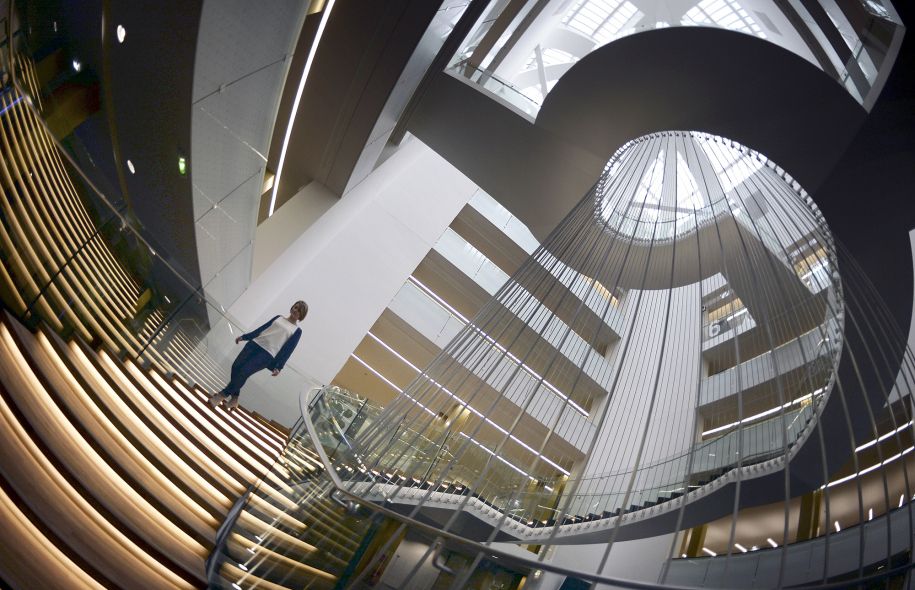 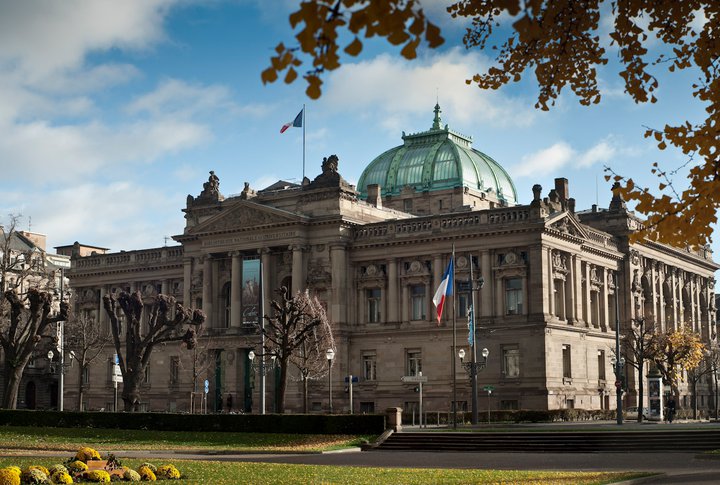 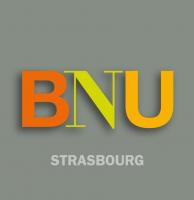 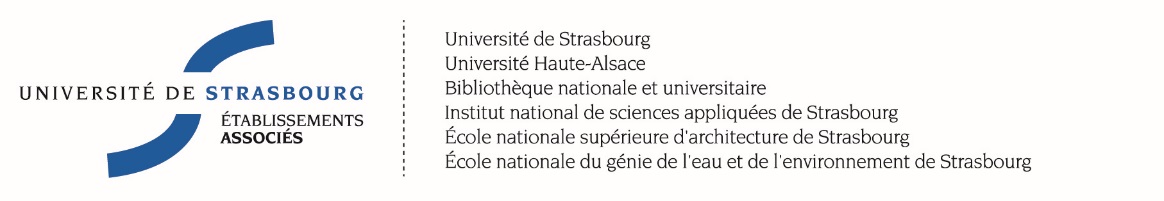 2
F. Blin, LIBER Forum for Digital Cultural Heritage
LIBER Conference 2016, Helsinki, 29.06.2016
The BNU and Numistral in short
BNU: main French academic library (4M items, 1/3 “heritage”)
Partner of the Alsatian academic cooperation
National role (Programme BSN: Scientific Digital Library) and ambitions
Numistral (www.numistral.fr): Digital library of the BNU, and of its partners (1M pages, increasing)
Built with the BnF on “Gallica White Label” technologies
Visibility on Gallica, TEL, Europeana
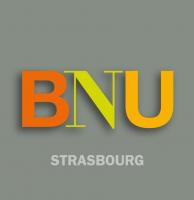 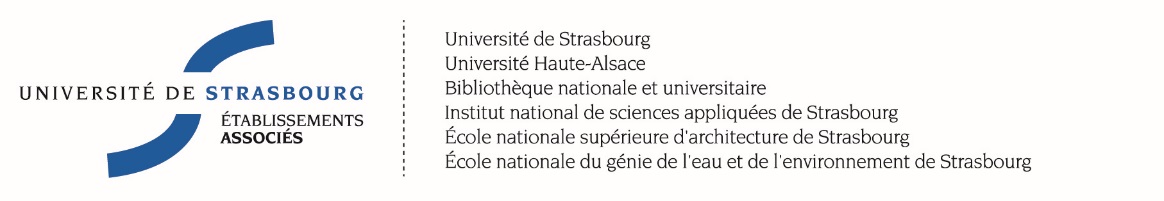 3
F. Blin, LIBER Forum for Digital Cultural Heritage
LIBER Conference 2016, Helsinki, 29.06.2016
Numistral: a scientific ambition
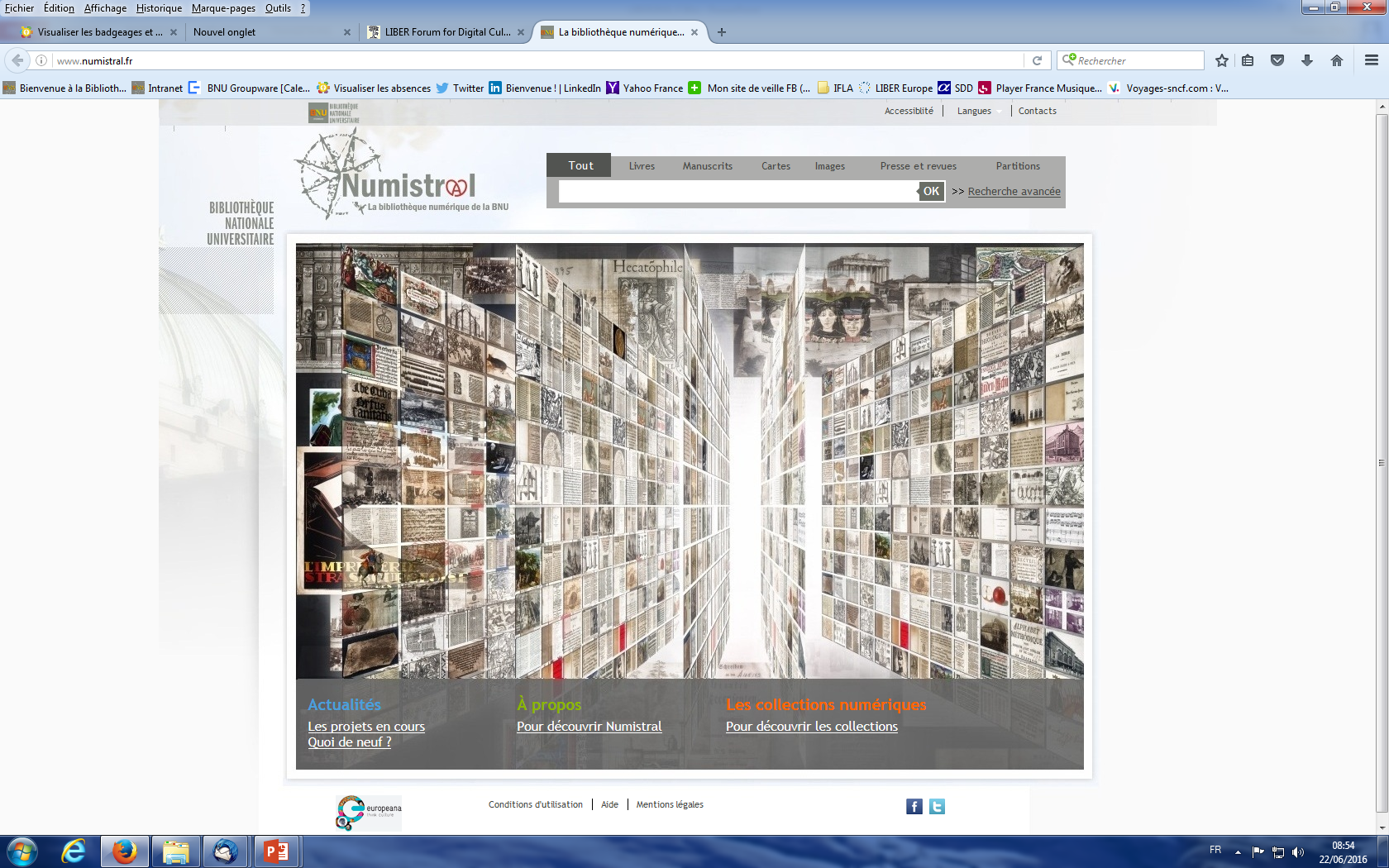 A tool for Digital Humanities:
Choice of a second DL solution: Islandora
Collaboration with academics
A Research Infrastructure:
Within a national policy for RI
A leading role among academic libraries
R & D for innovation
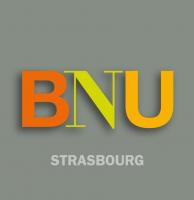 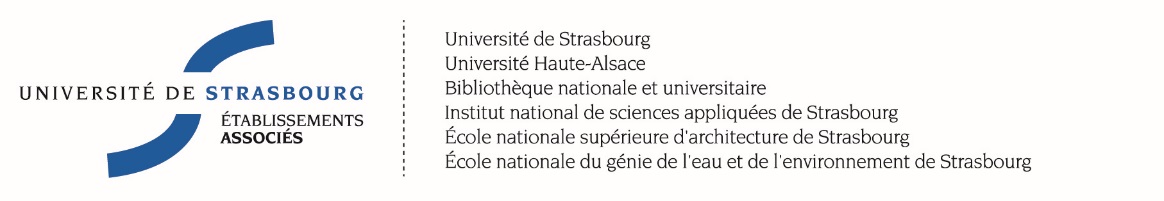 4
F. Blin, LIBER Forum for Digital Cultural Heritage
LIBER Conference 2016, Helsinki, 29.06.2016
Research Infrastructures & French Libraries
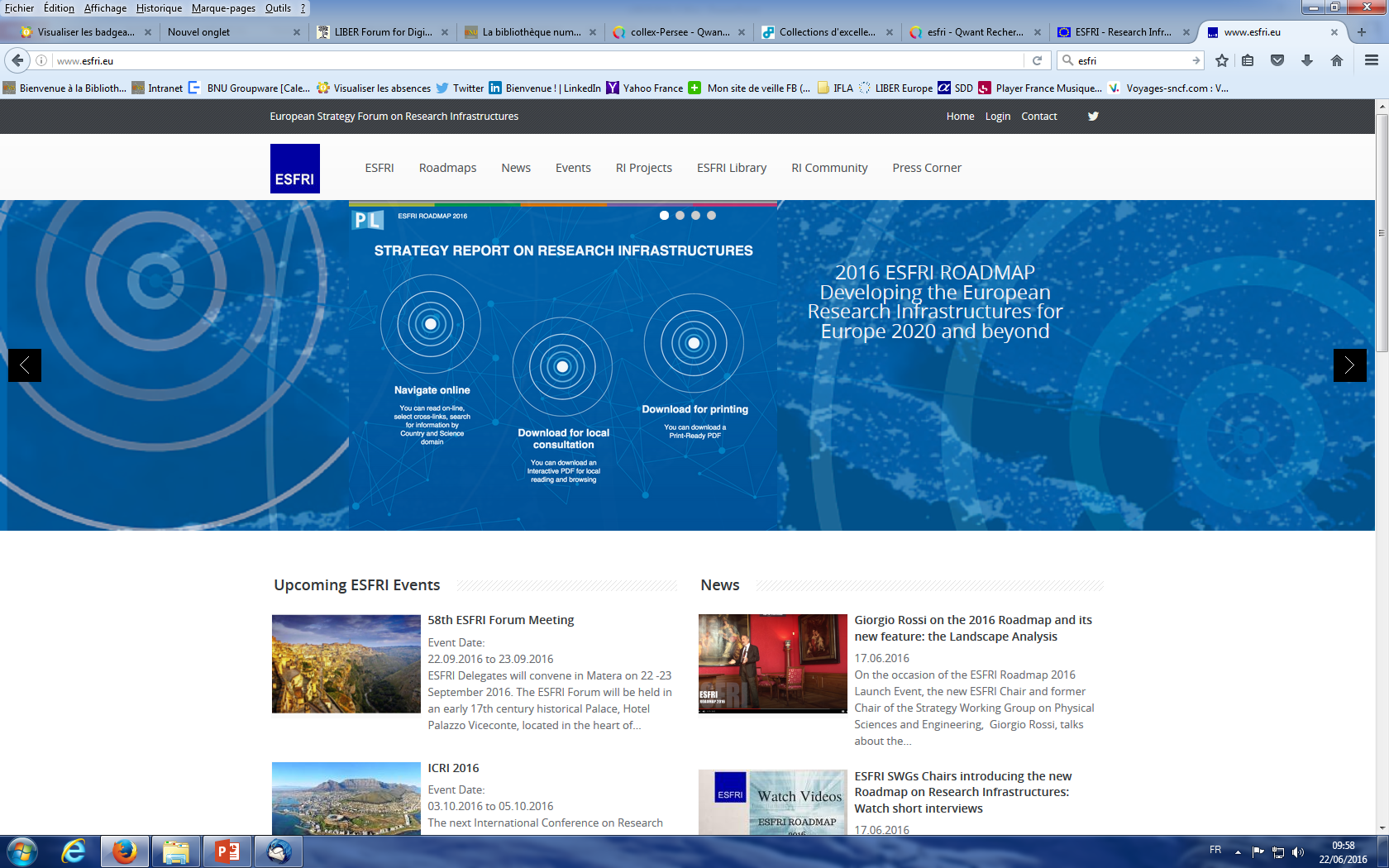 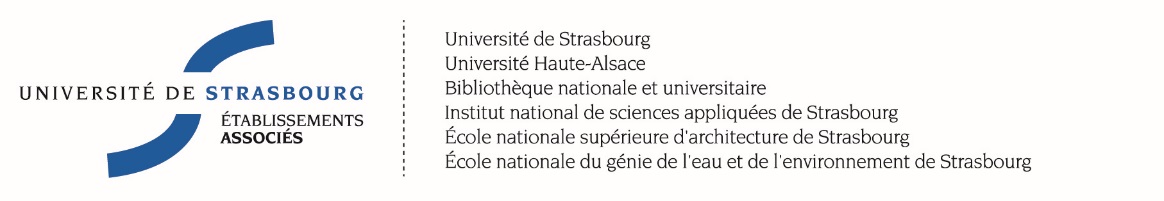 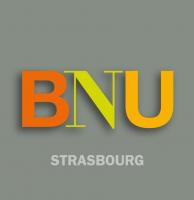 5
F. Blin, LIBER Forum for Digital Cultural Heritage
LIBER Conference 2016, Helsinki, 29.06.2016
Research Infrastructures & French Libraries
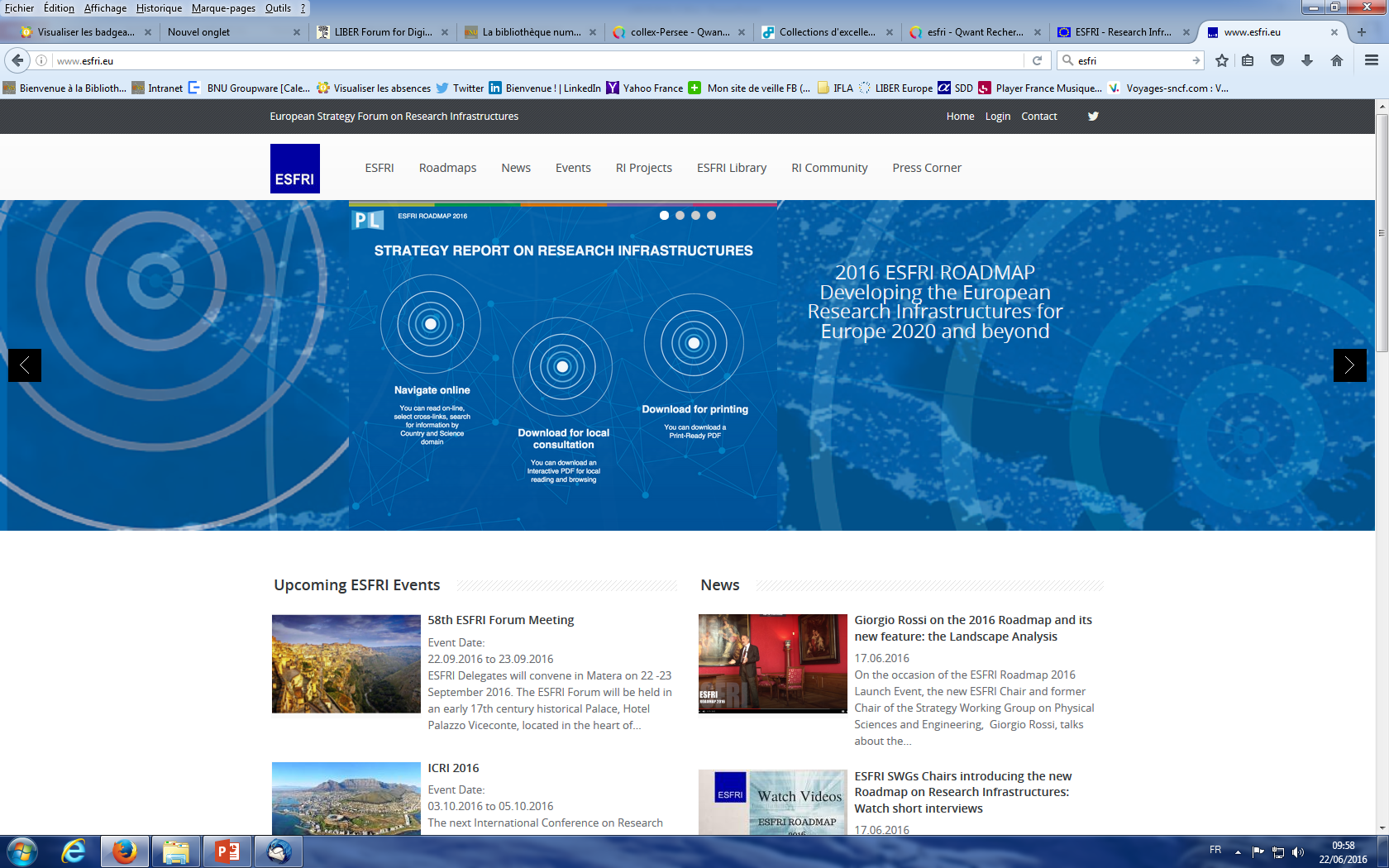 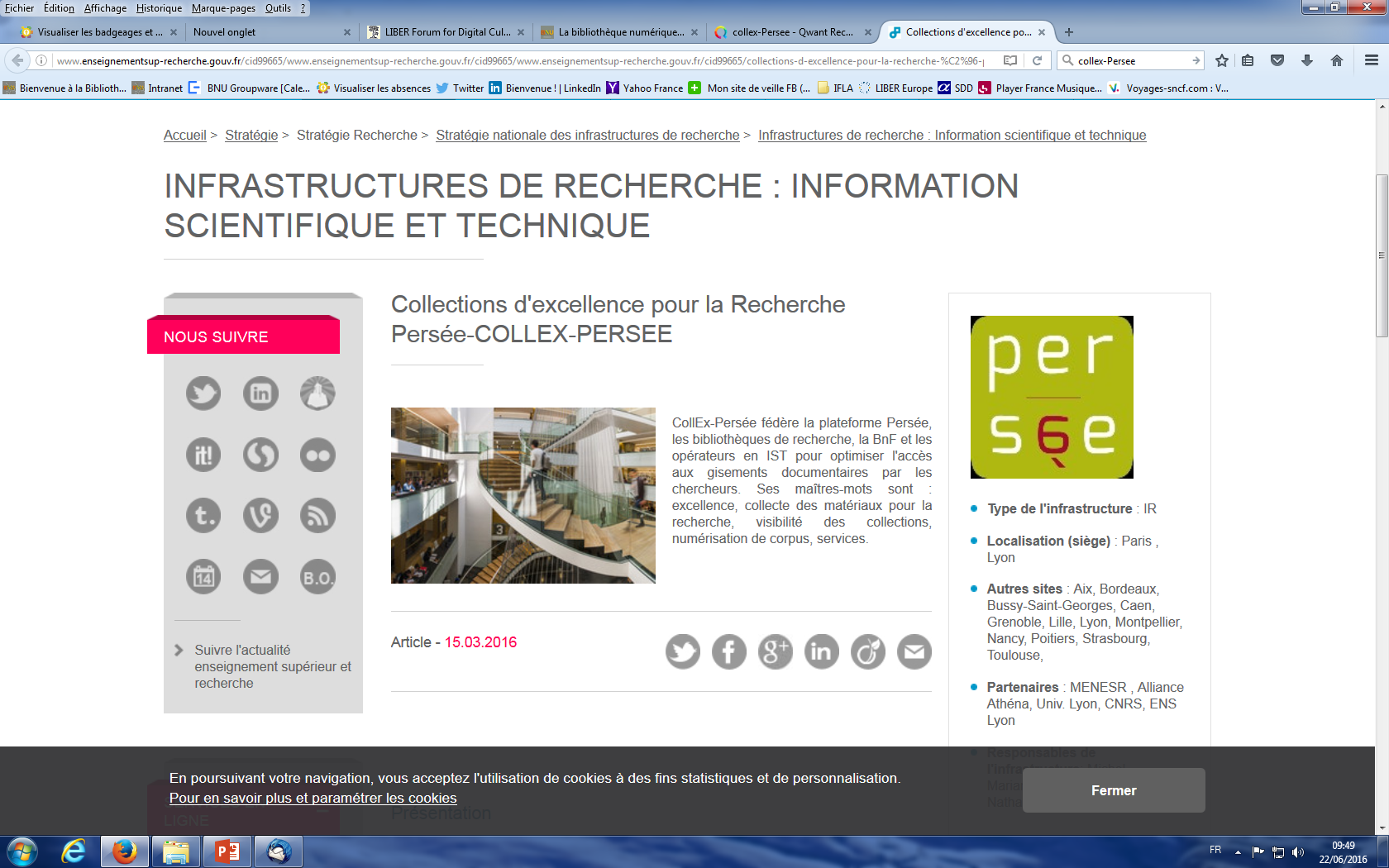 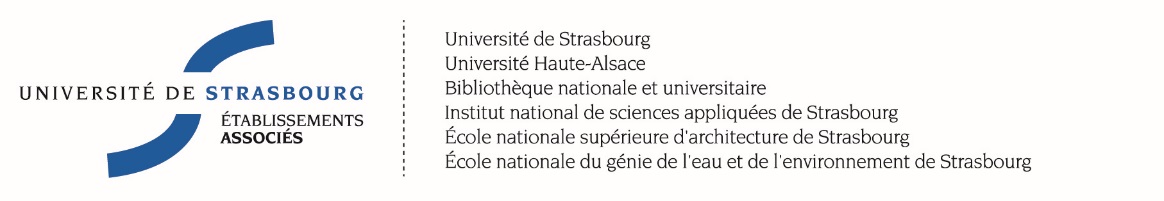 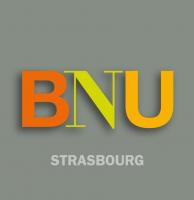 6
F. Blin, LIBER Forum for Digital Cultural Heritage
LIBER Conference 2016, Helsinki, 29.06.2016
Research Infrastructures & French Libraries
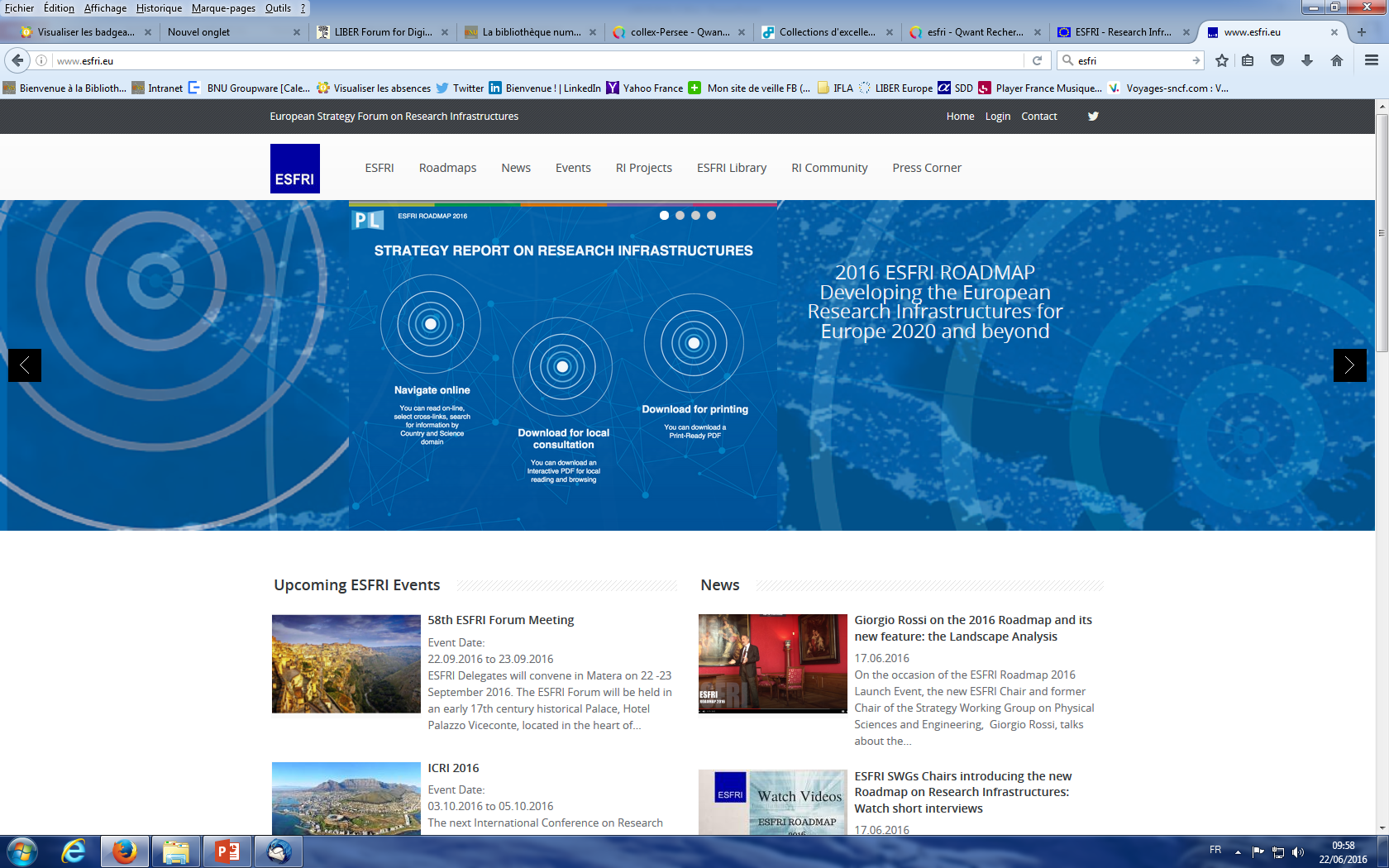 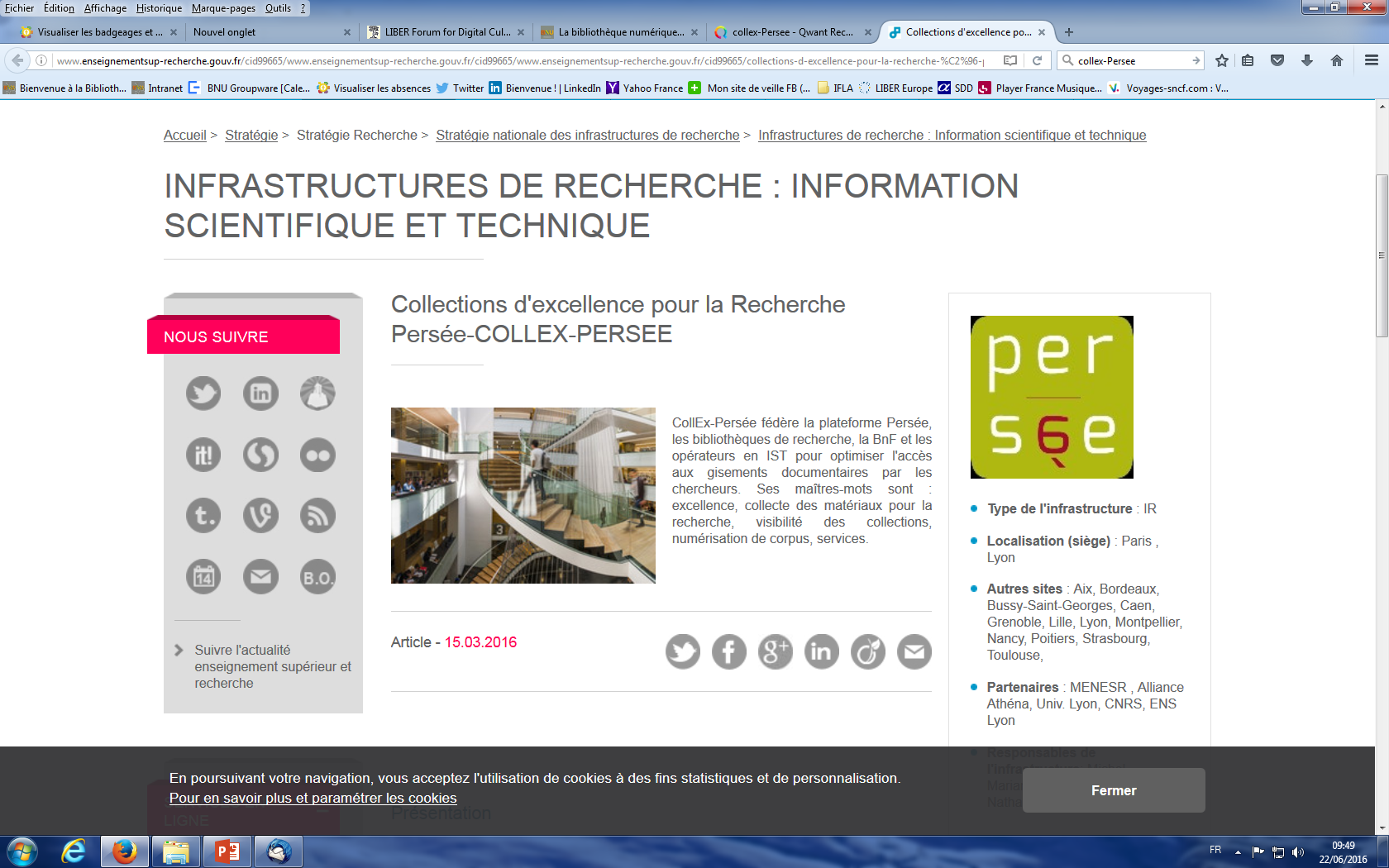 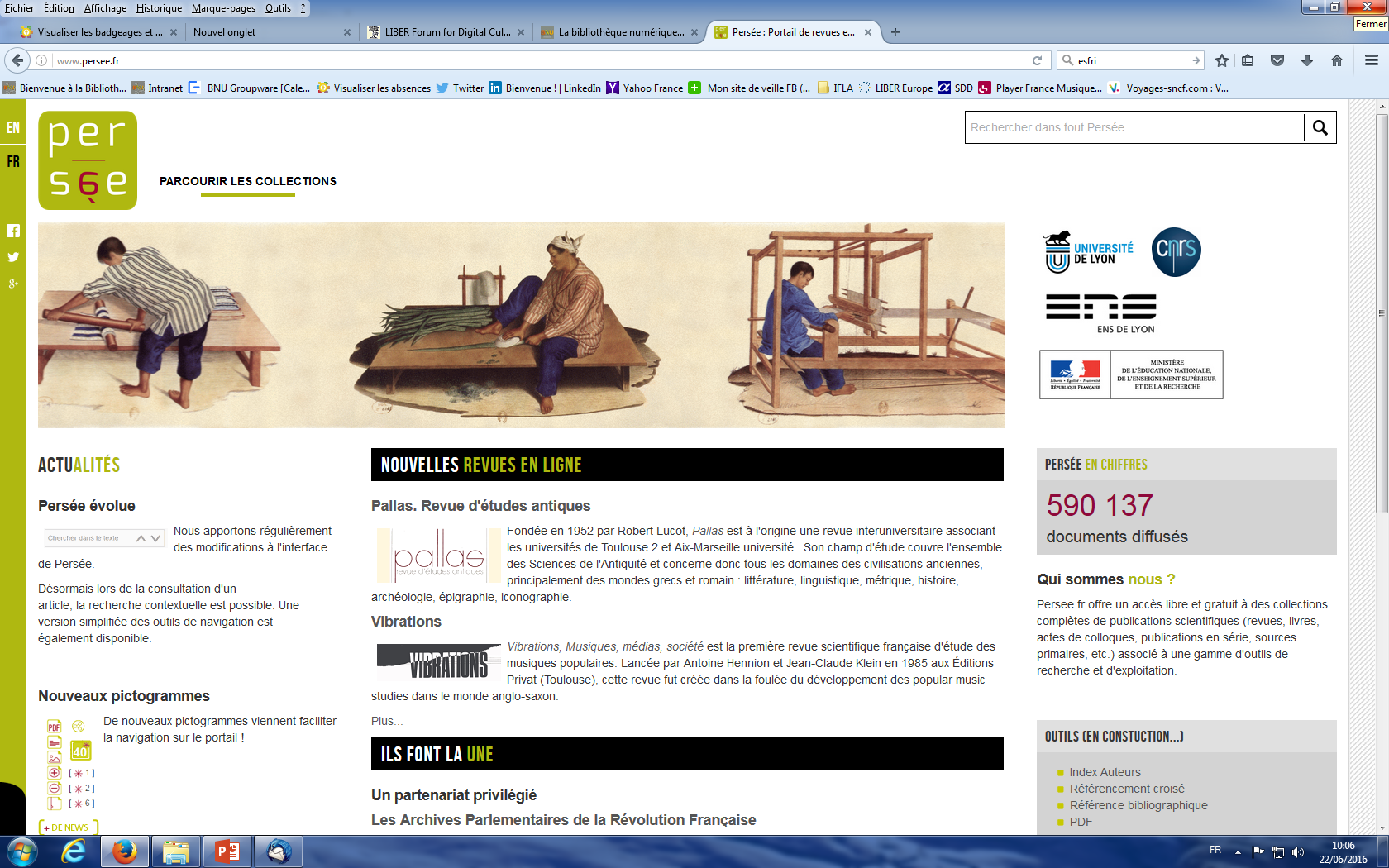 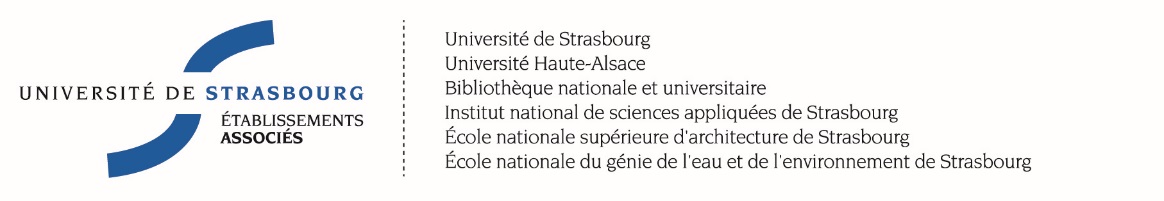 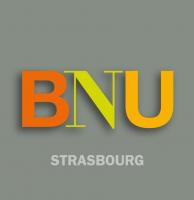 7
F. Blin, LIBER Forum for Digital Cultural Heritage
LIBER Conference 2016, Helsinki, 29.06.2016
Numistral as a Research Infrastructure
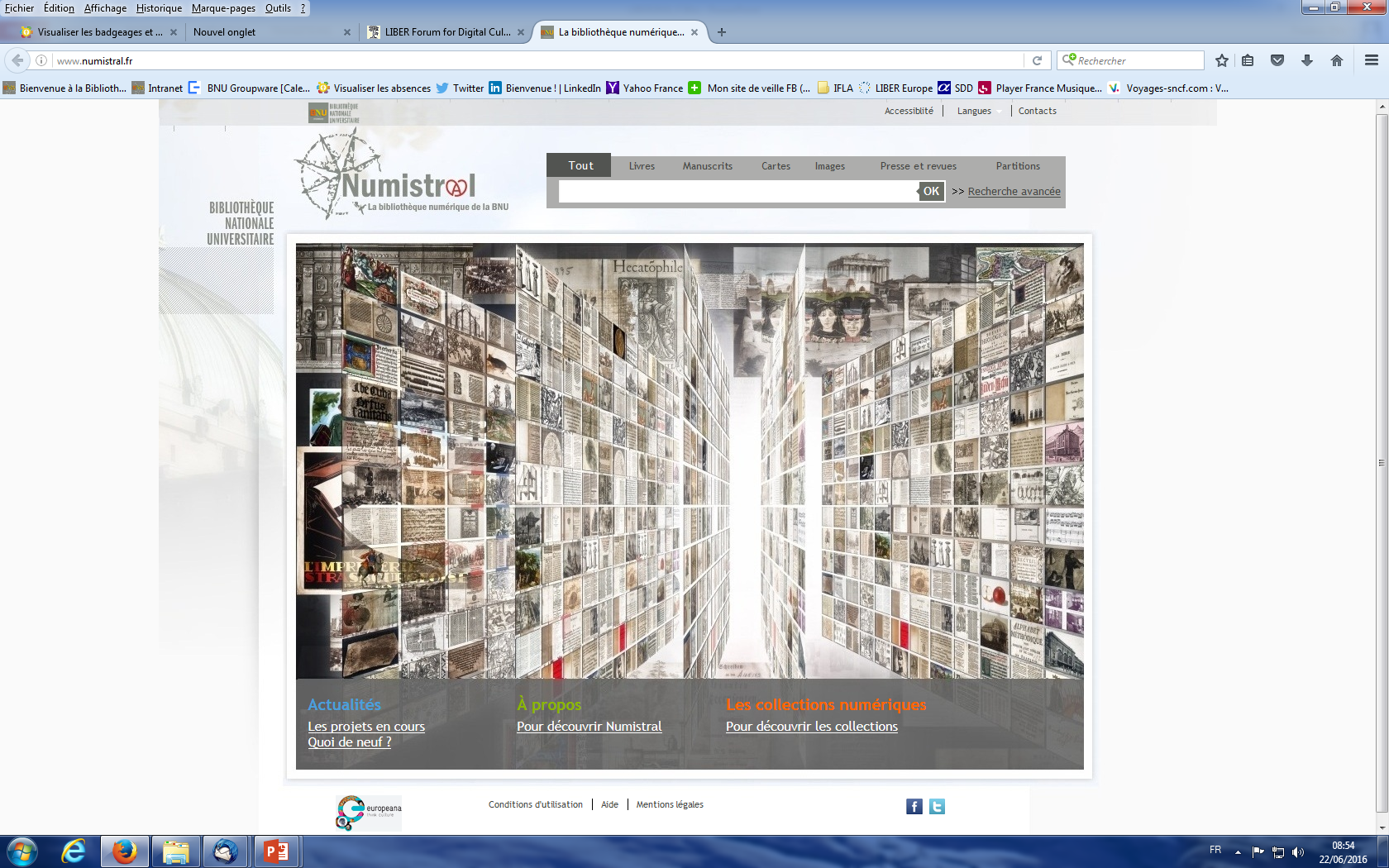 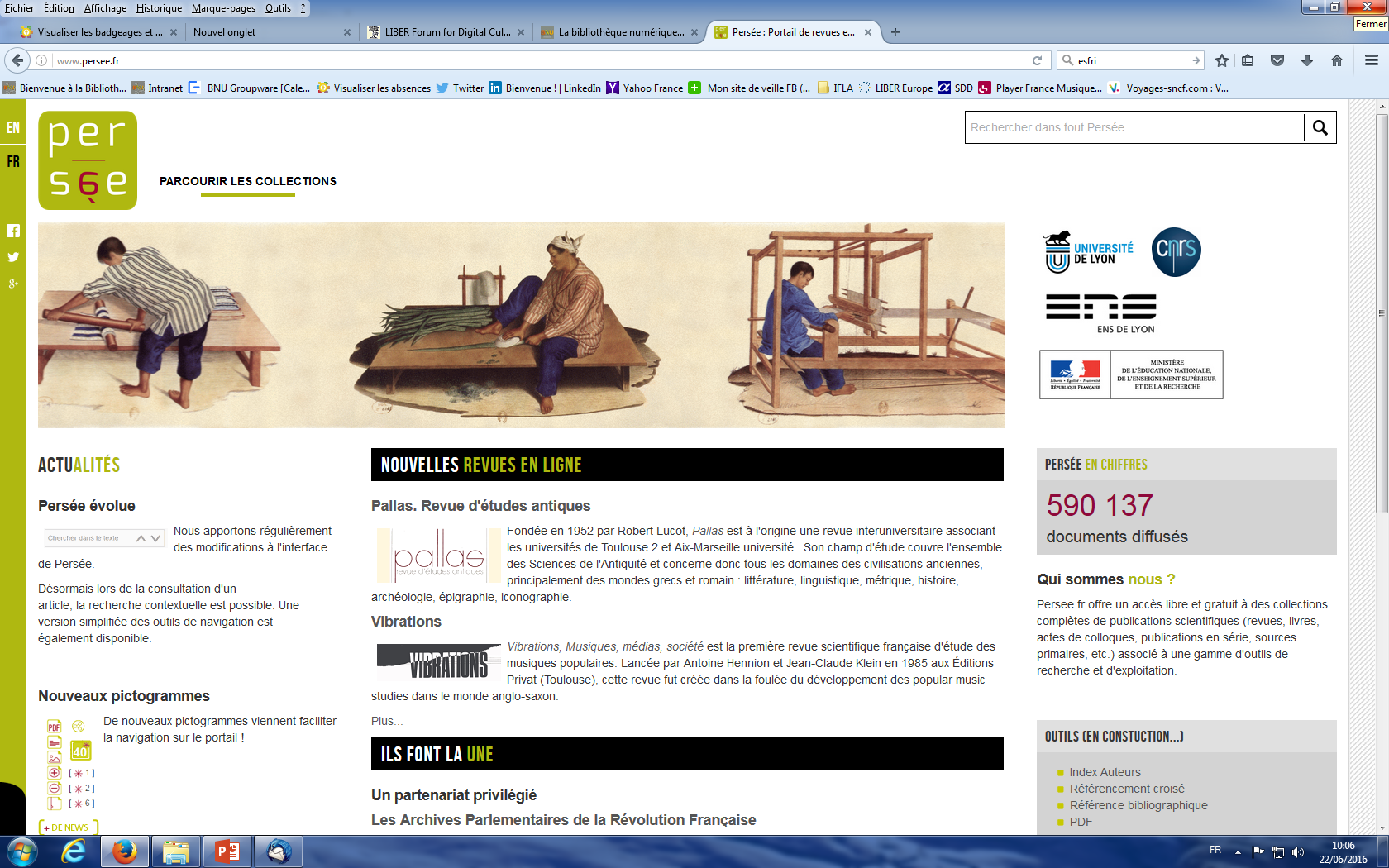 Opportunity for a R & D partnership for: 
Implementing technological developments
Creating new corpuses for research
Improving the discoverability of digital collections
Fostering innovative reuse of digital collections
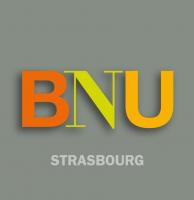 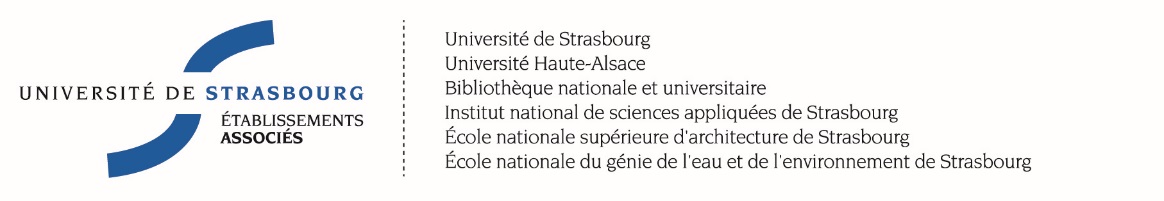 8
F. Blin, LIBER Forum for Digital Cultural Heritage
LIBER Conference 2016, Helsinki, 29.06.2016
Numistral as a Central Hub for Alsatian Digital Collections
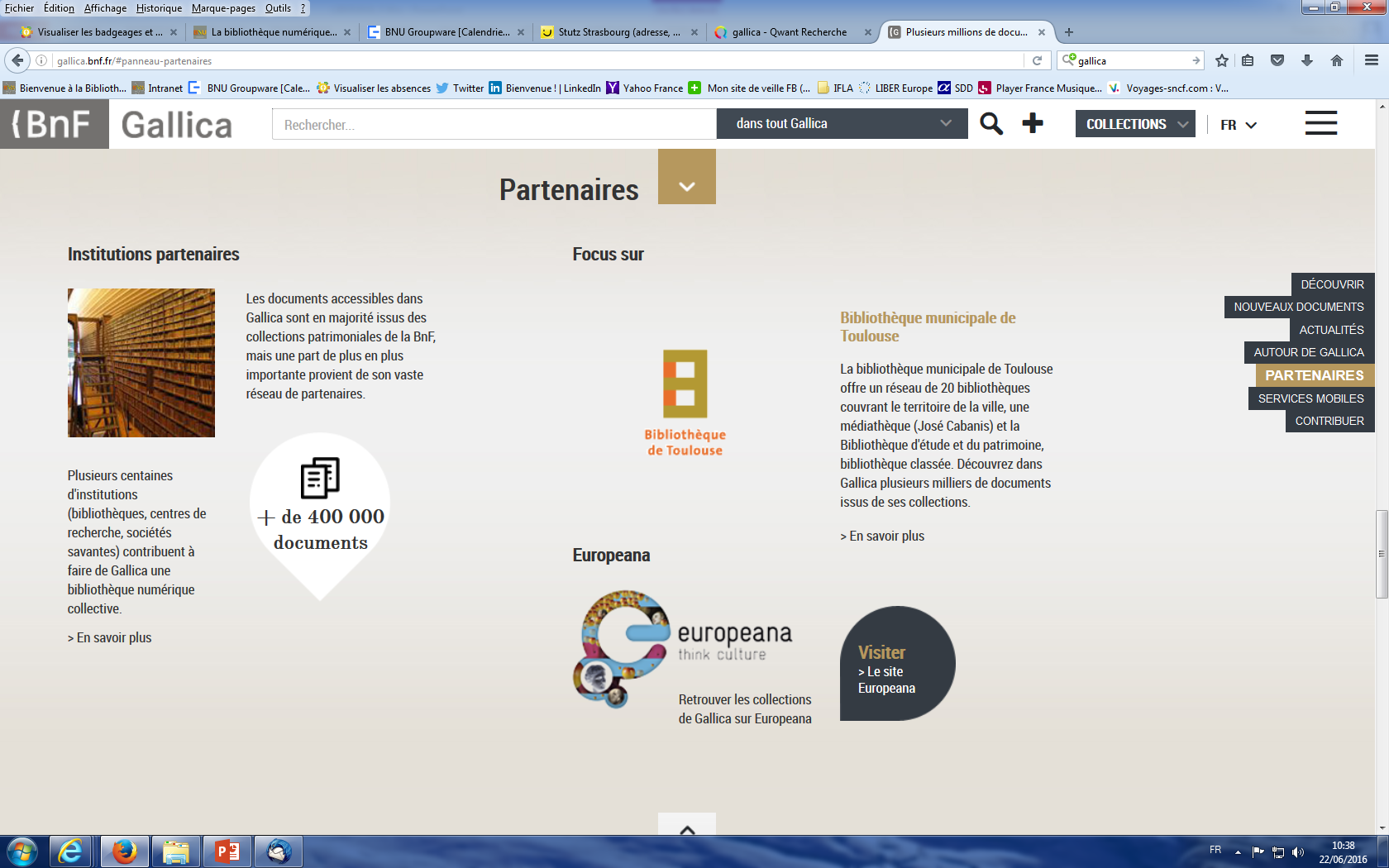 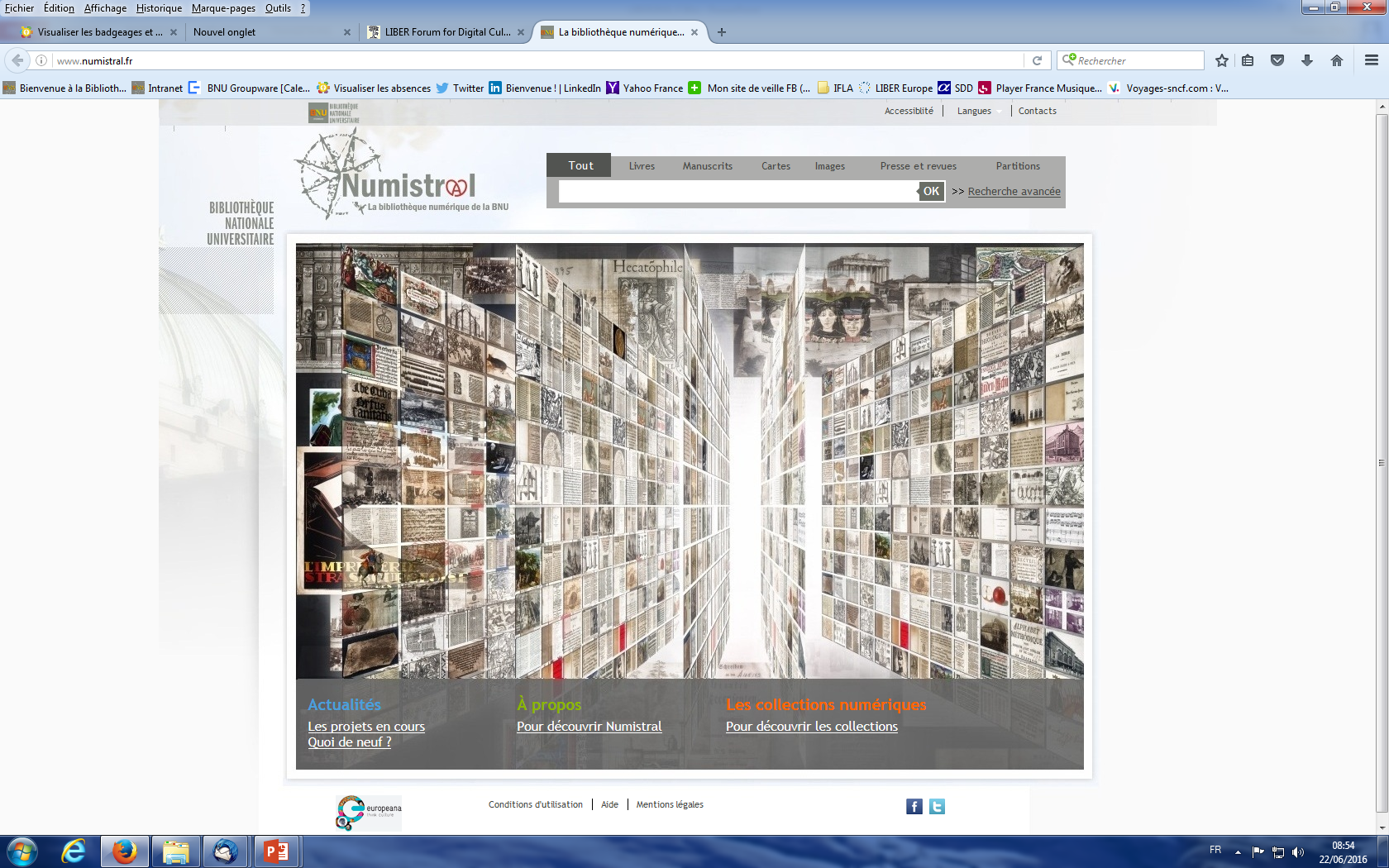 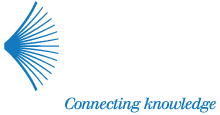 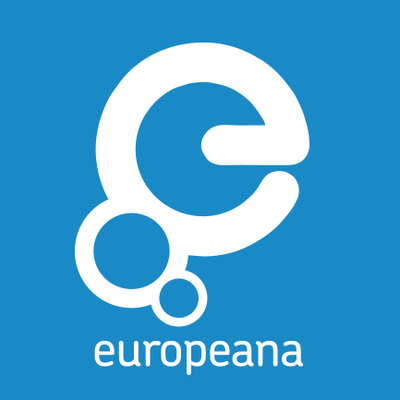 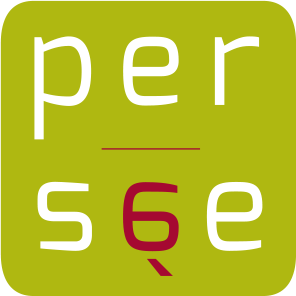 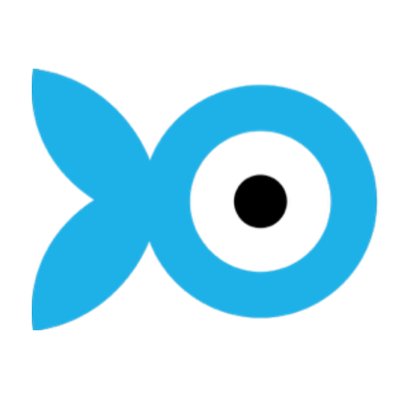 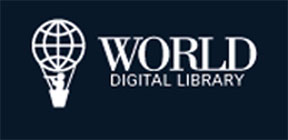 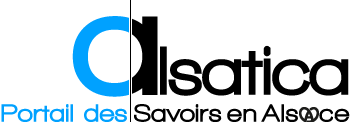 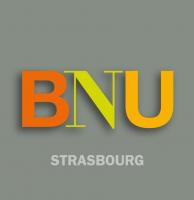 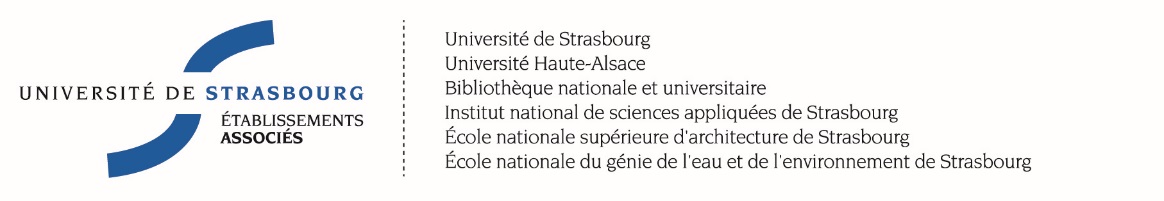 http://www.rechercheisidore.fr/
9
F. Blin, LIBER Forum for Digital Cultural Heritage
LIBER Conference 2016, Helsinki, 29.06.2016
I thank you for your attention

Questions? 

frederic.blin@bnu.fr
@BFL50
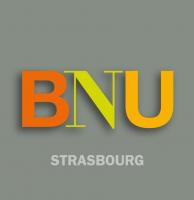 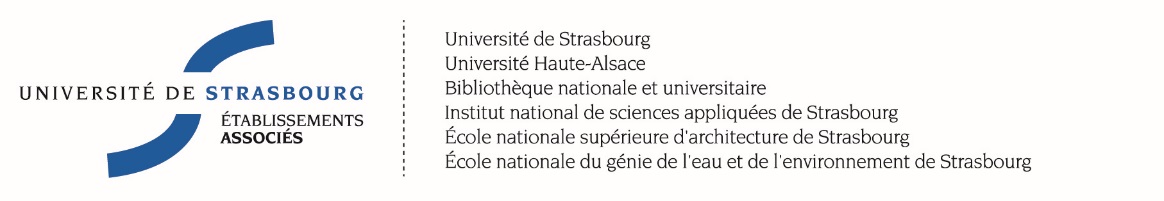 10
F. Blin, LIBER Forum for Digital Cultural Heritage
LIBER Conference 2016, Helsinki, 29.06.2016